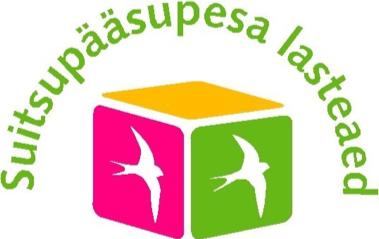 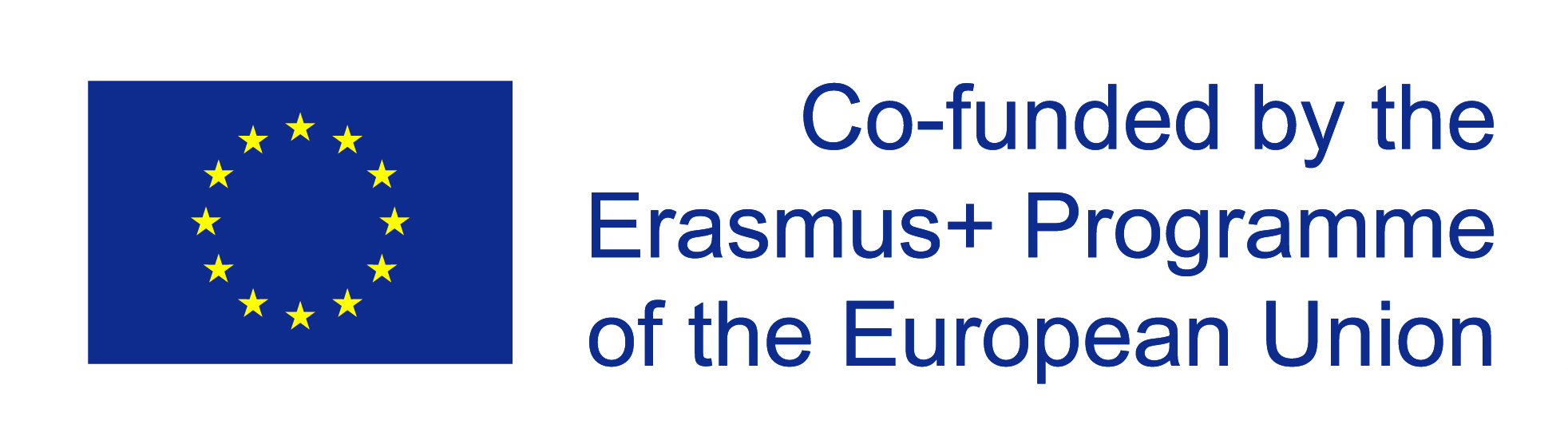 Children evaluation test using technology
Webmeeting
Why?
It is mandatory to evaluate children development every year.
Opportunity to have more effective development test: 
It is a game
no paper filling test
system generates summary
We can evaluate also children technical skills
Children can solve the test independenlty
1. Listen the story and answer the questions
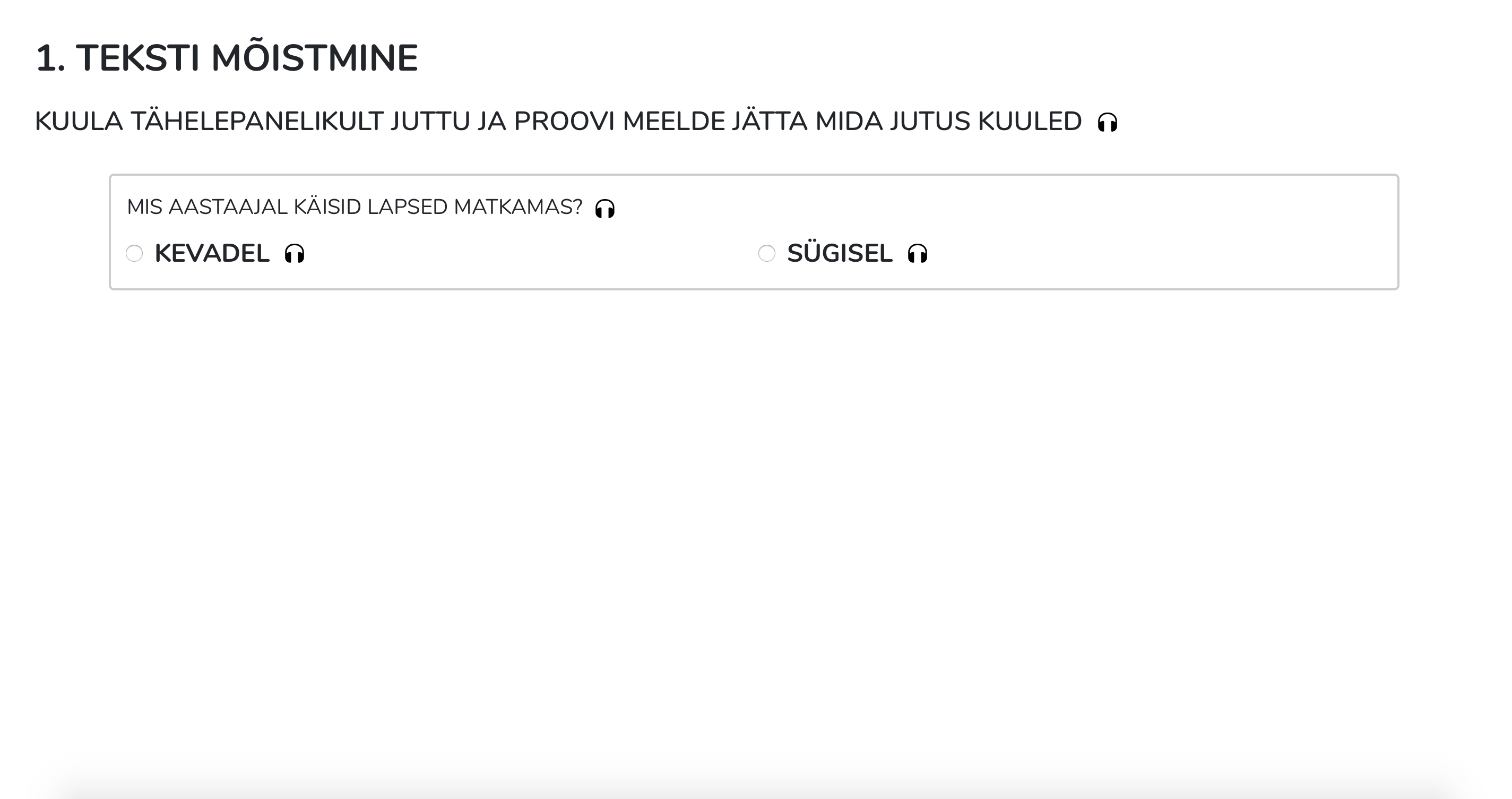 2.1 Read the words, choose the right picture
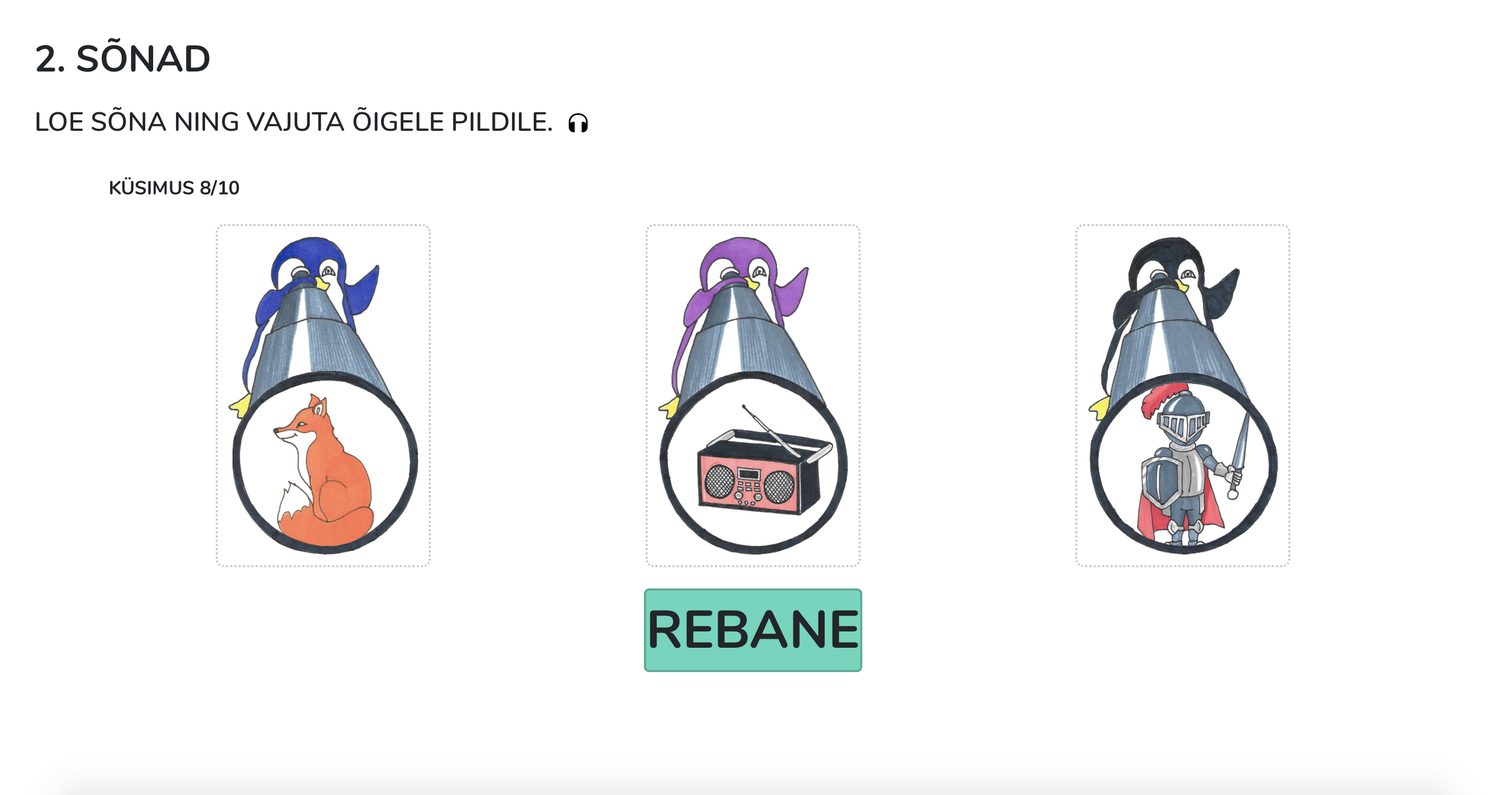 2.2 Choose the correct opposite word.
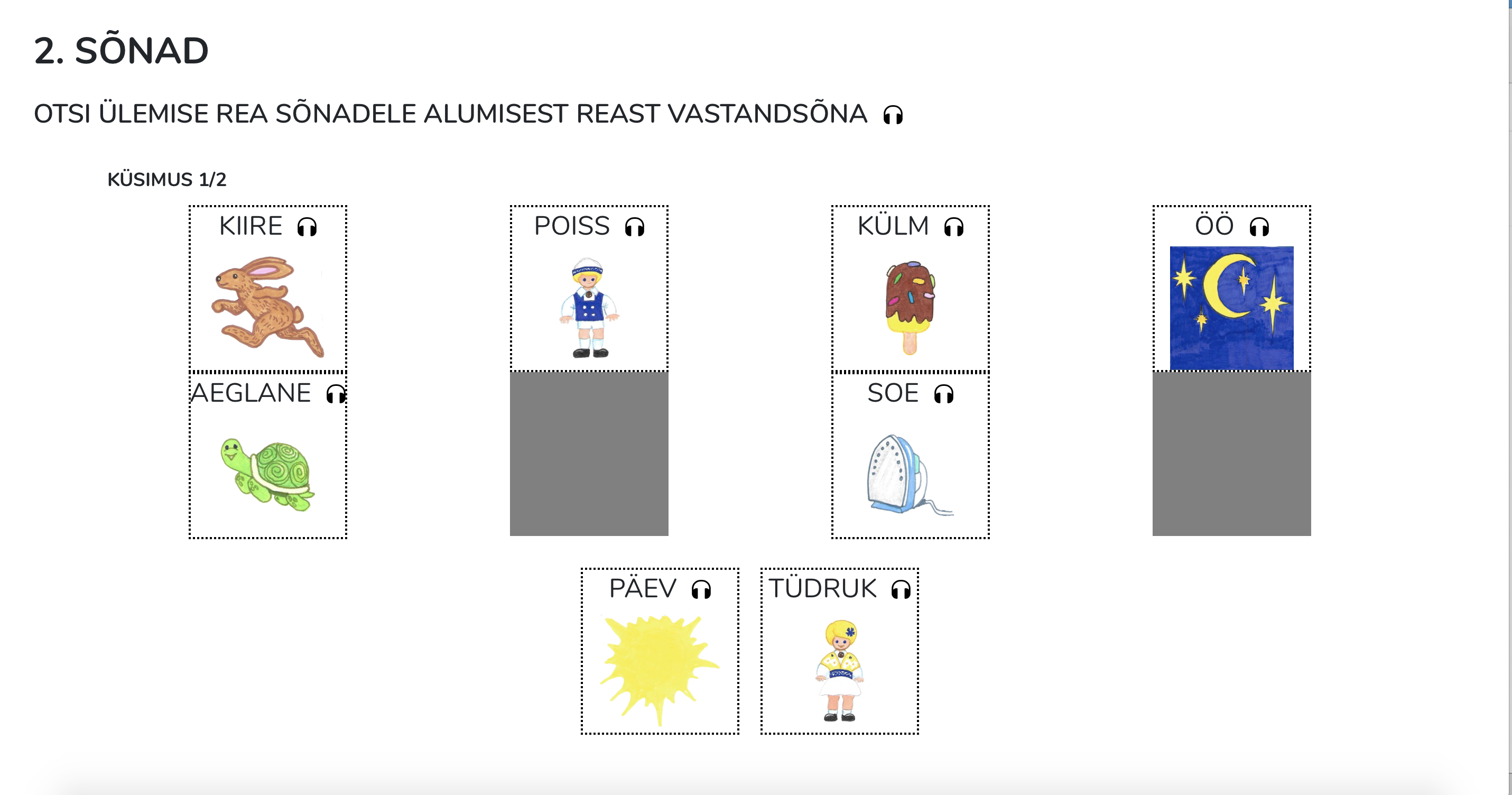 2.3 Read the words and choose the right word according to the picture.
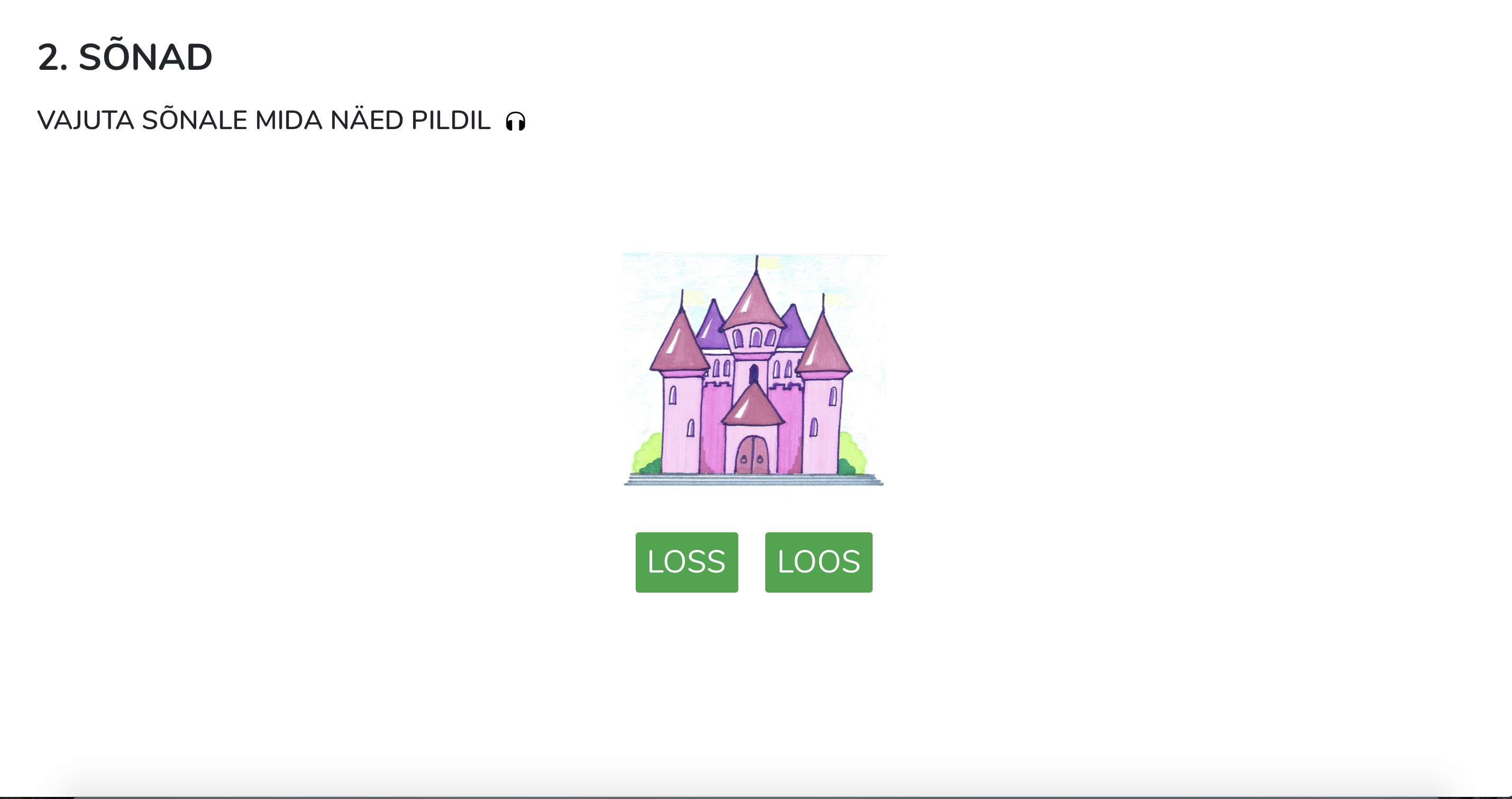 3. Put the pictures to correct order according to the events happening.
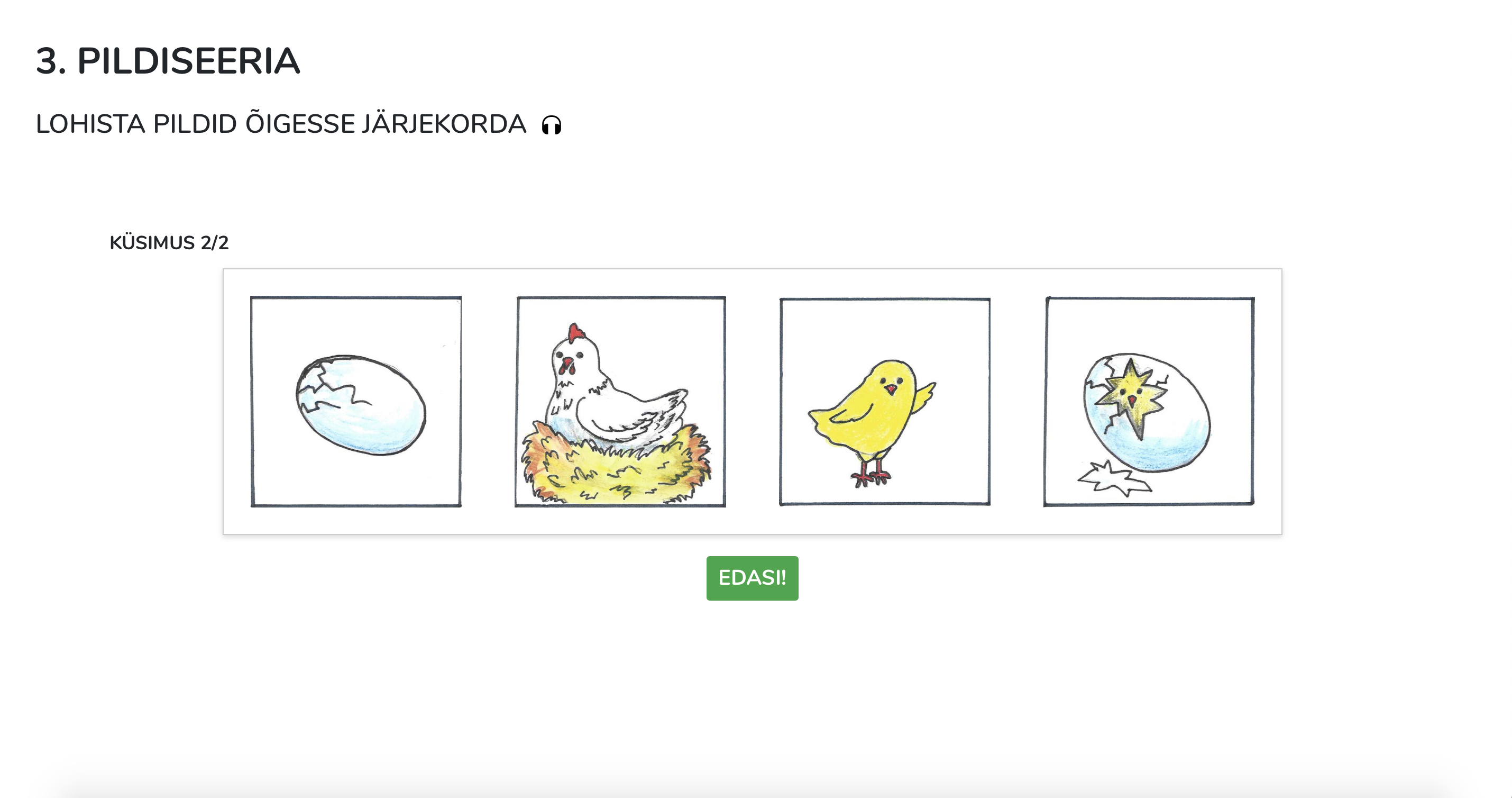 4. Choose the correct season for every month
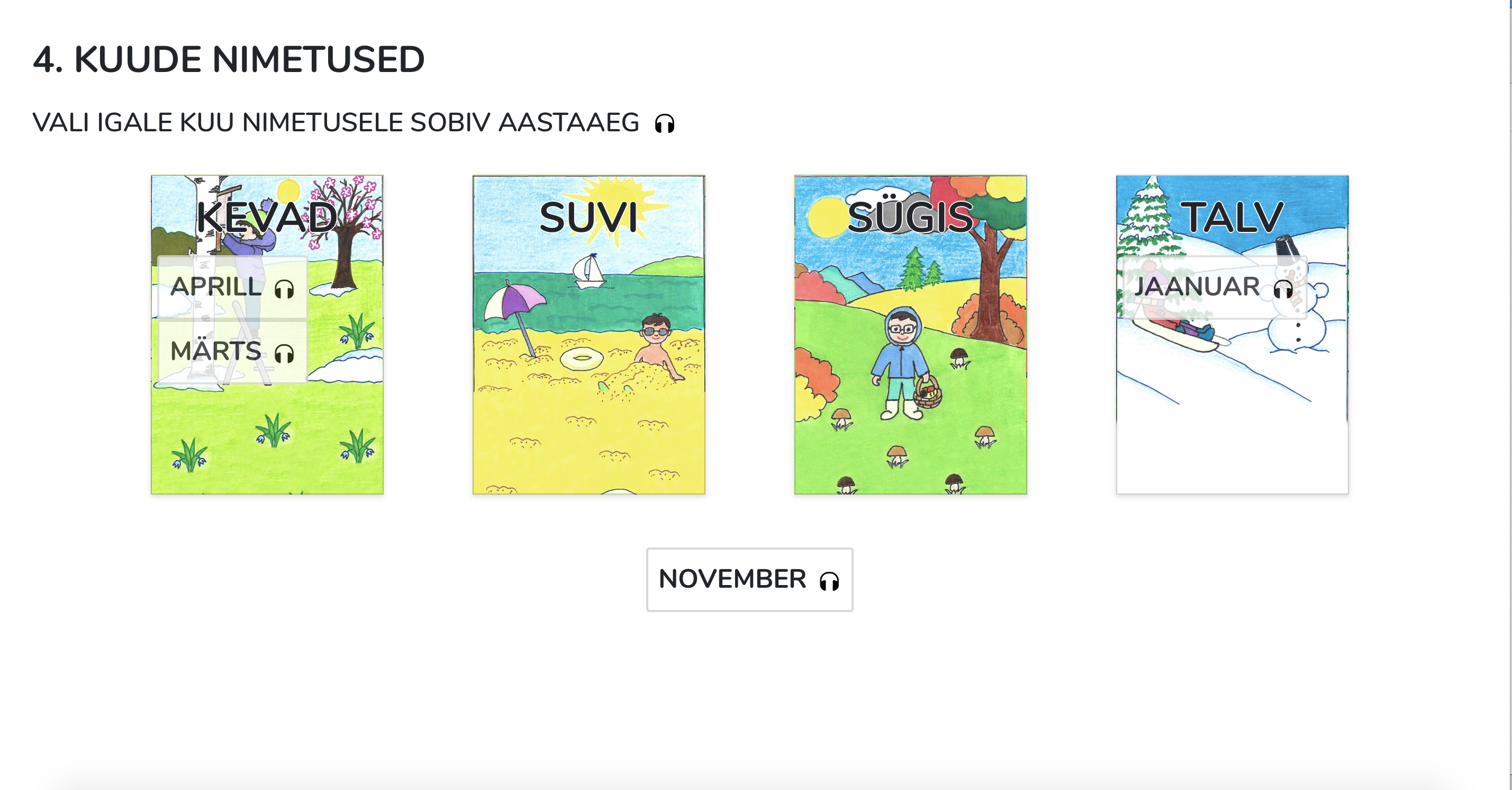 5. Put the days of the weeks to correct order
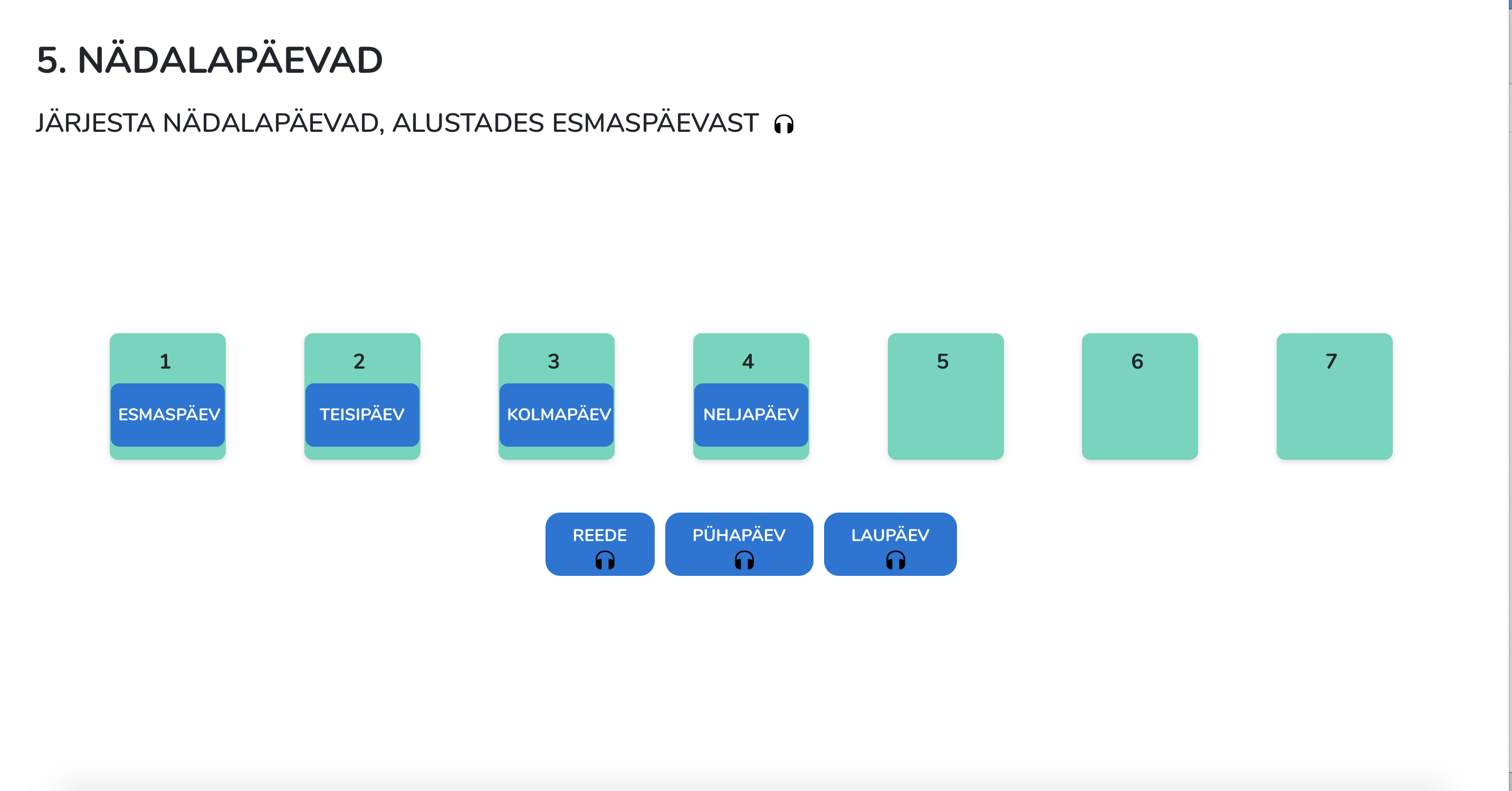 6. Arrange the numbers to increasing or decreasing sequence
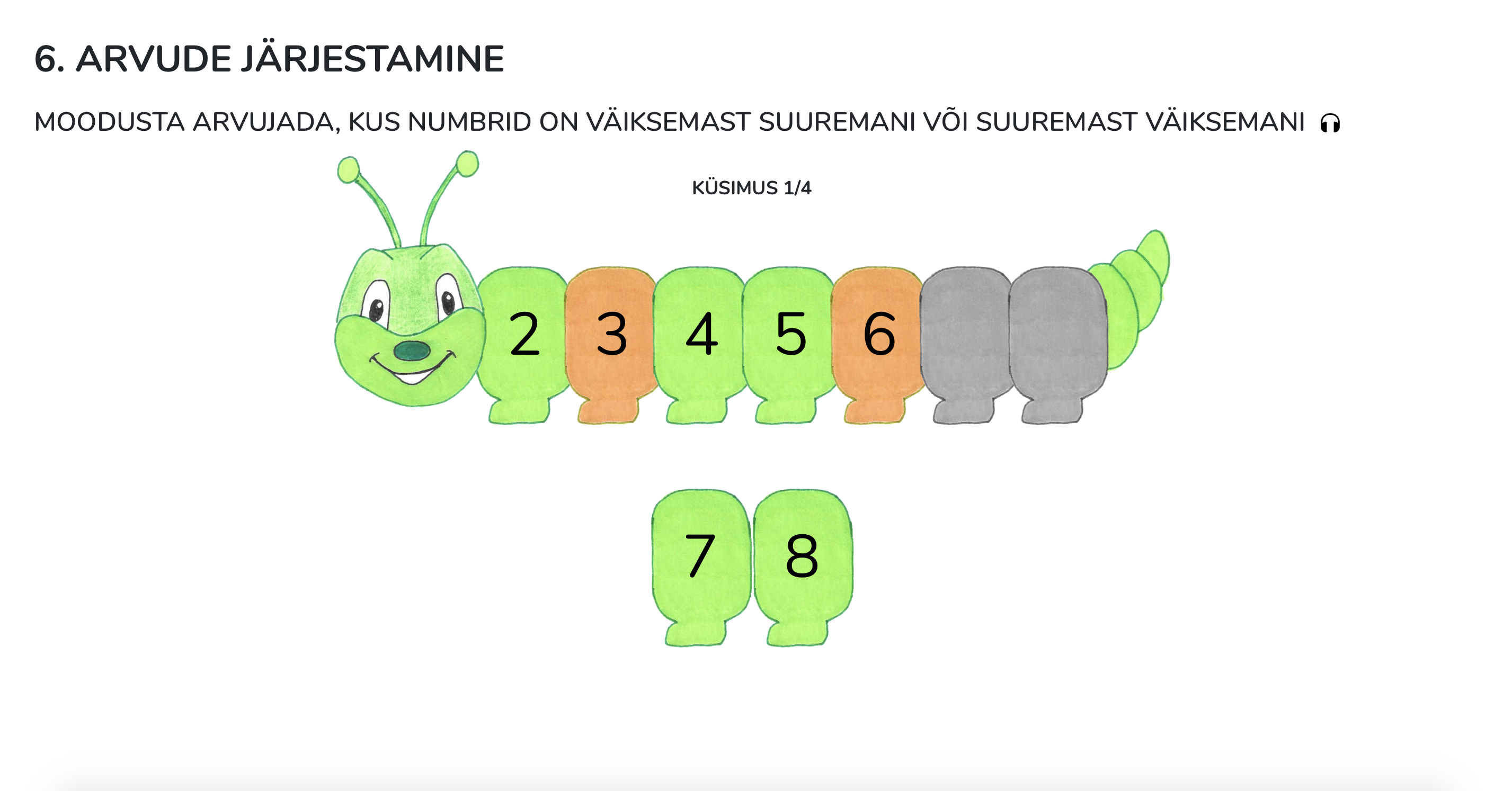 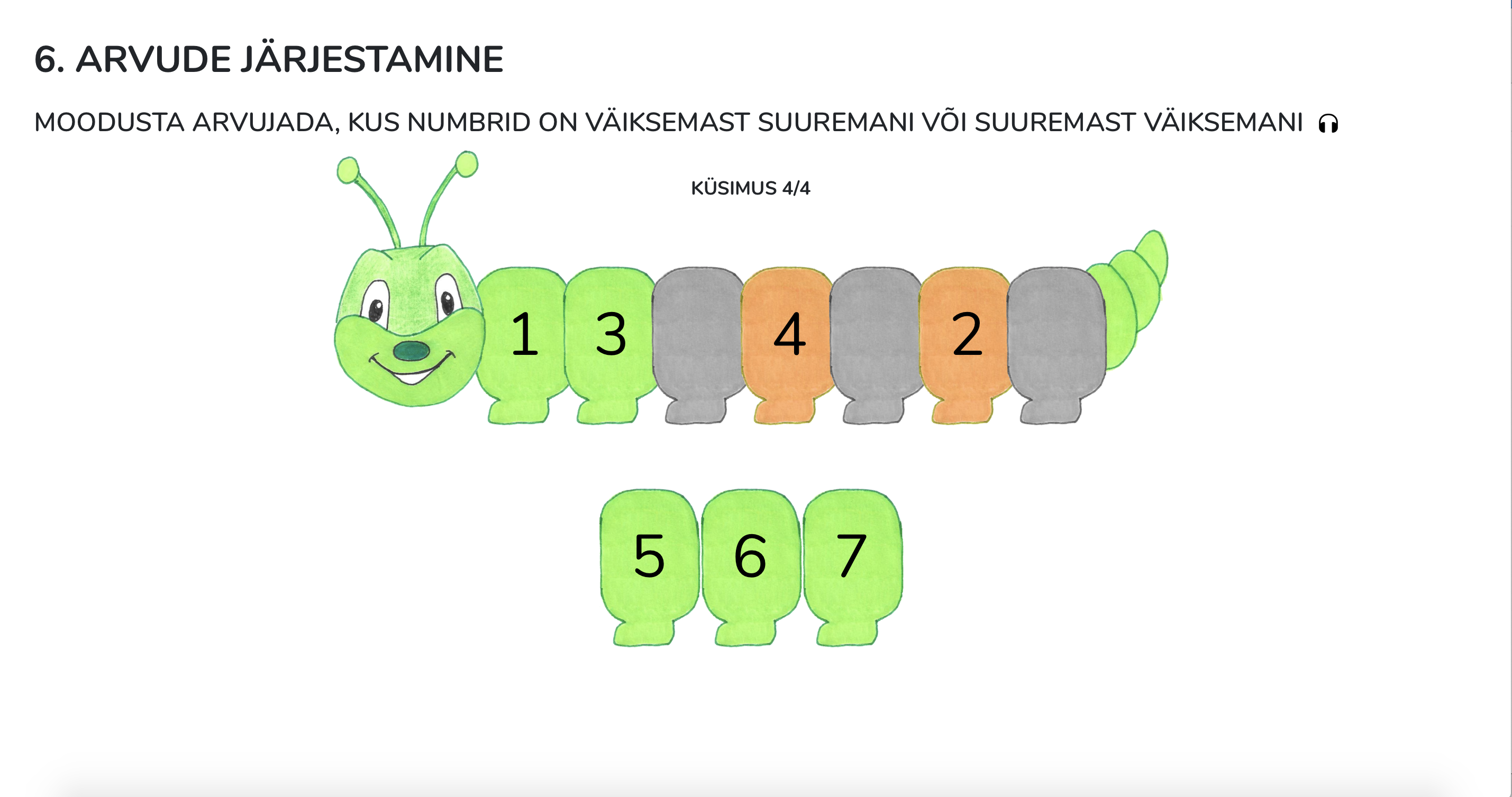 7. Calculate and choose the right answer
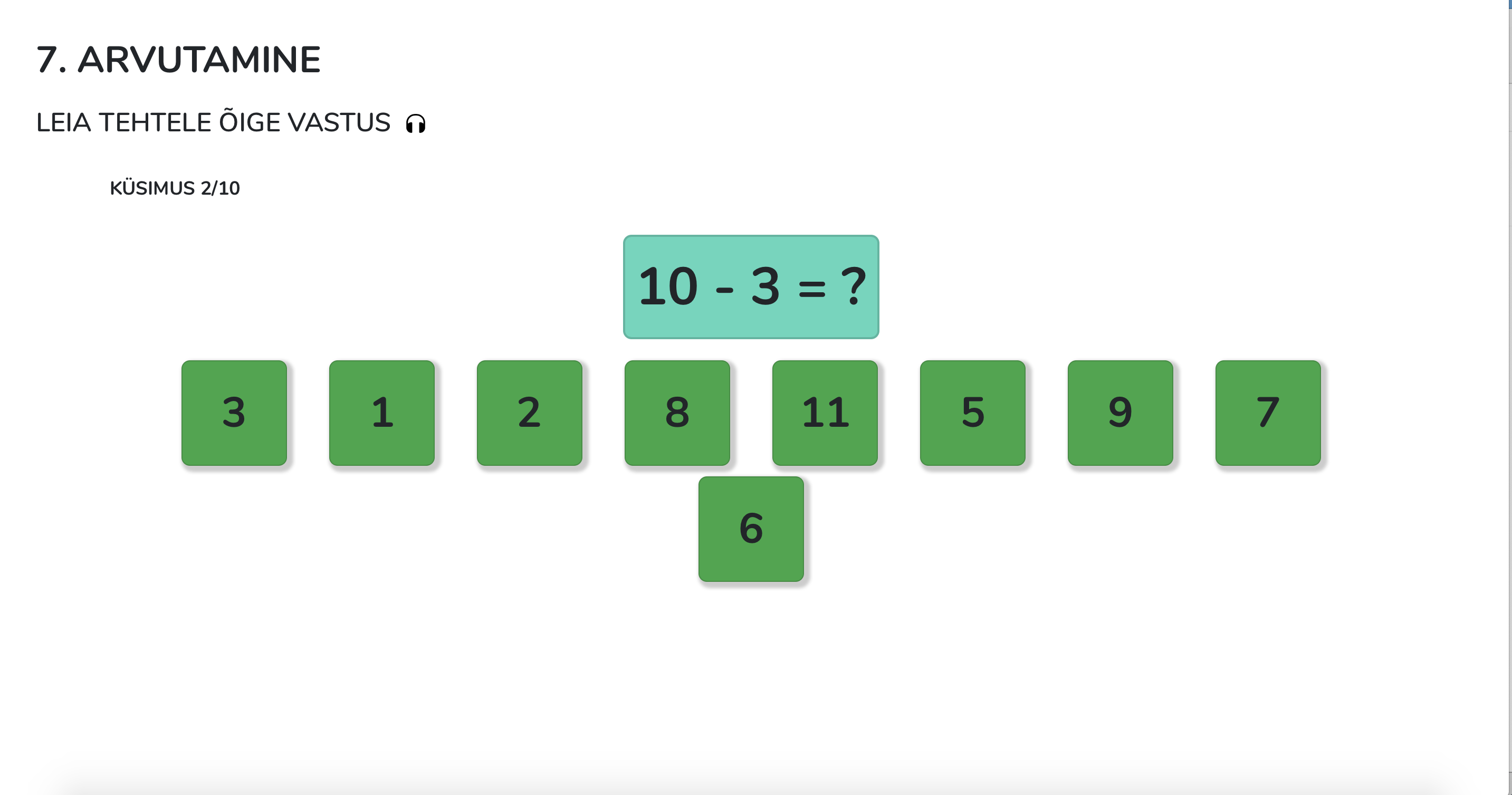 8. Compare the quantities.
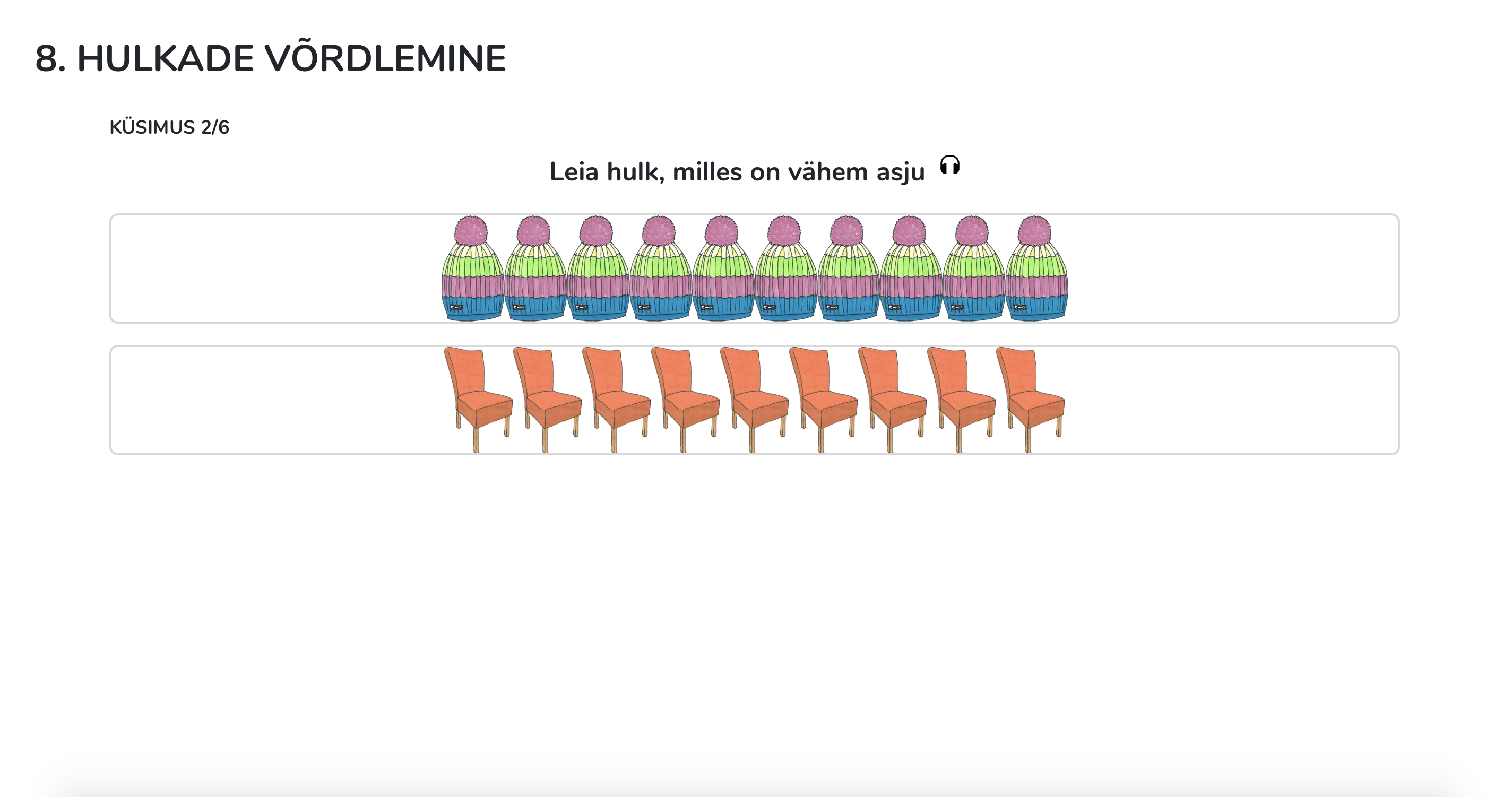 Find the quantity where are more items
Find the quantity where are less items
Find the shortest item
Find the longest item
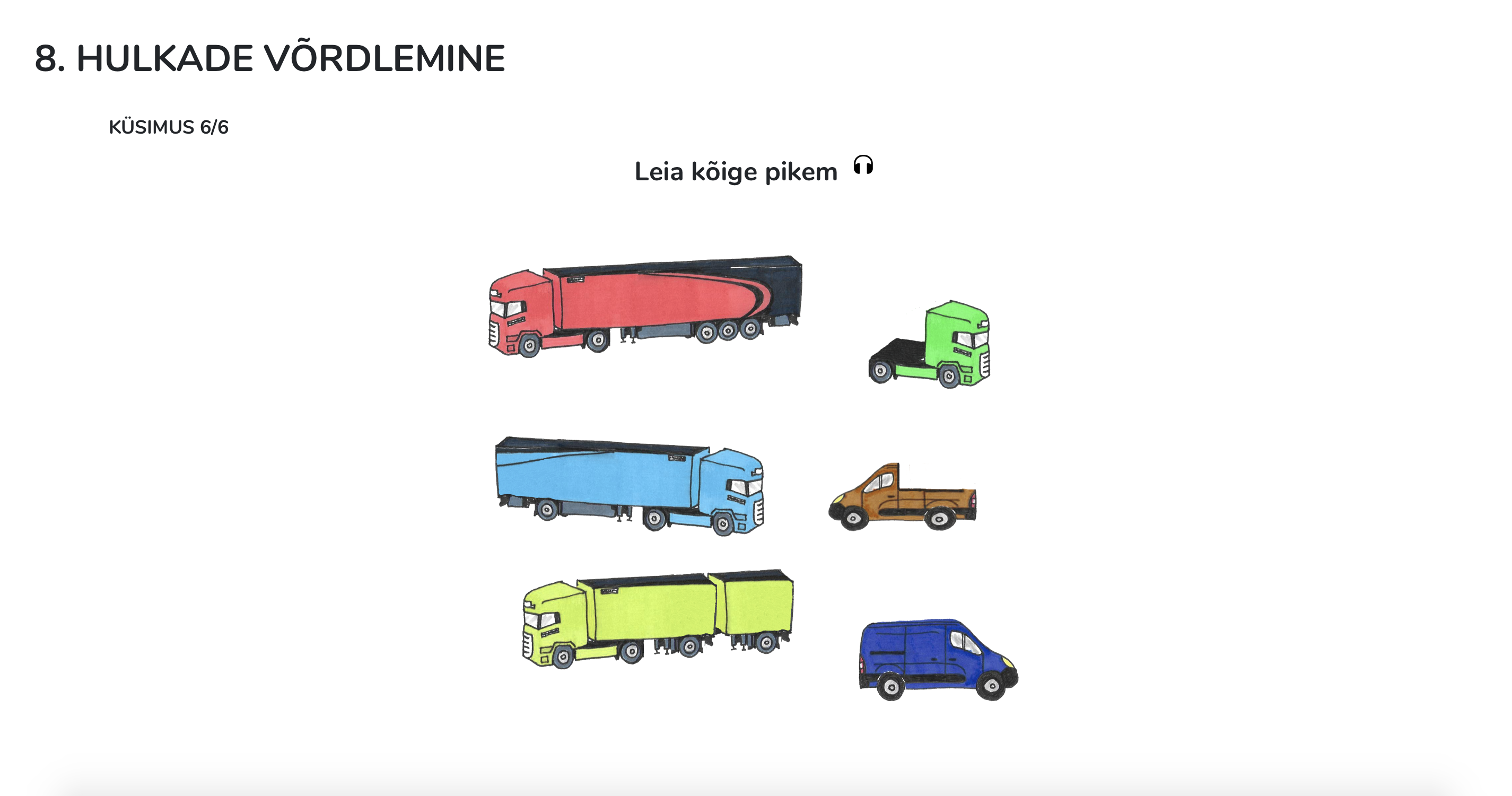 9. Choose the clock that shows the same time as written
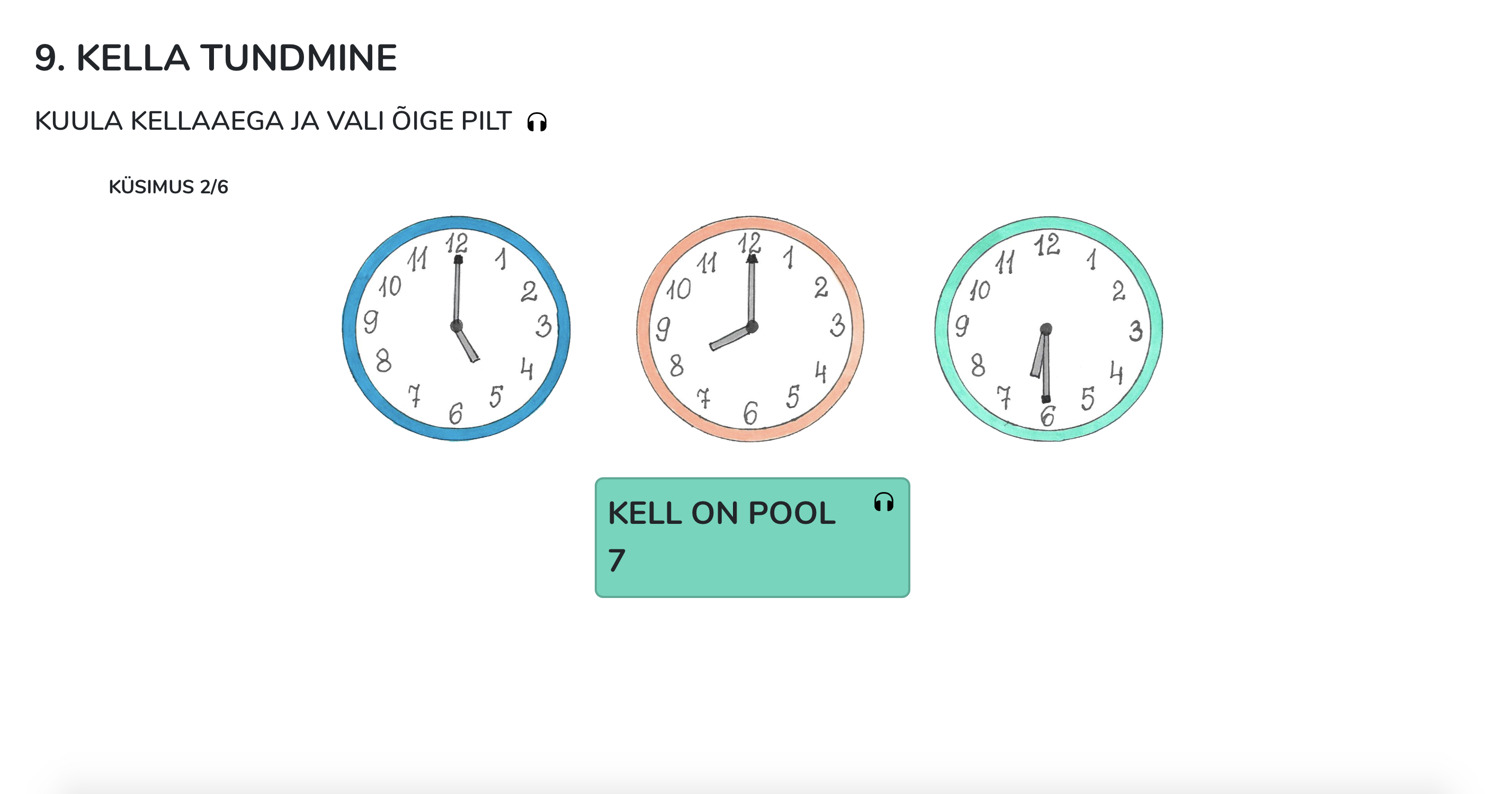 10. Move with arrows according to the voice guide
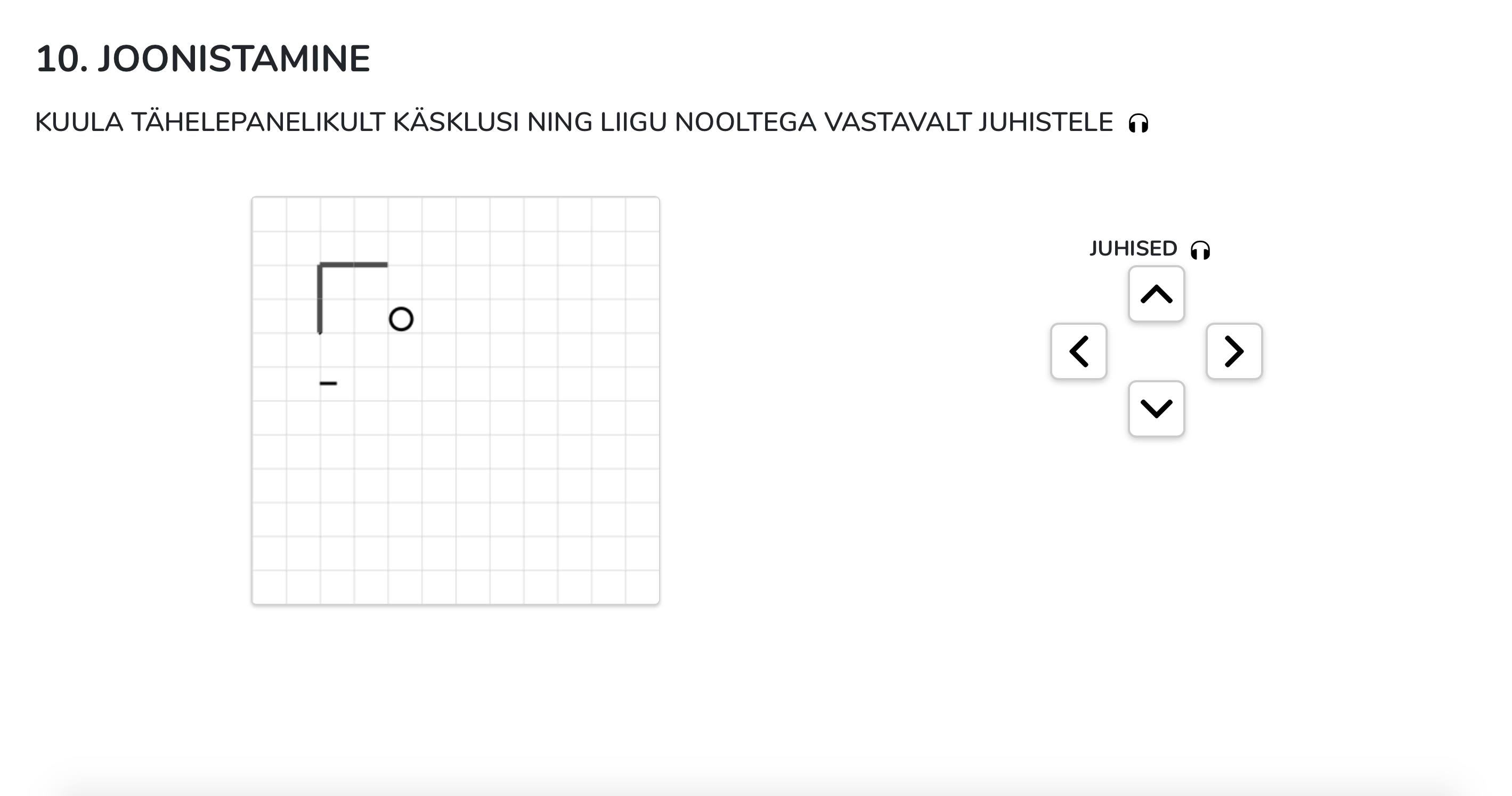